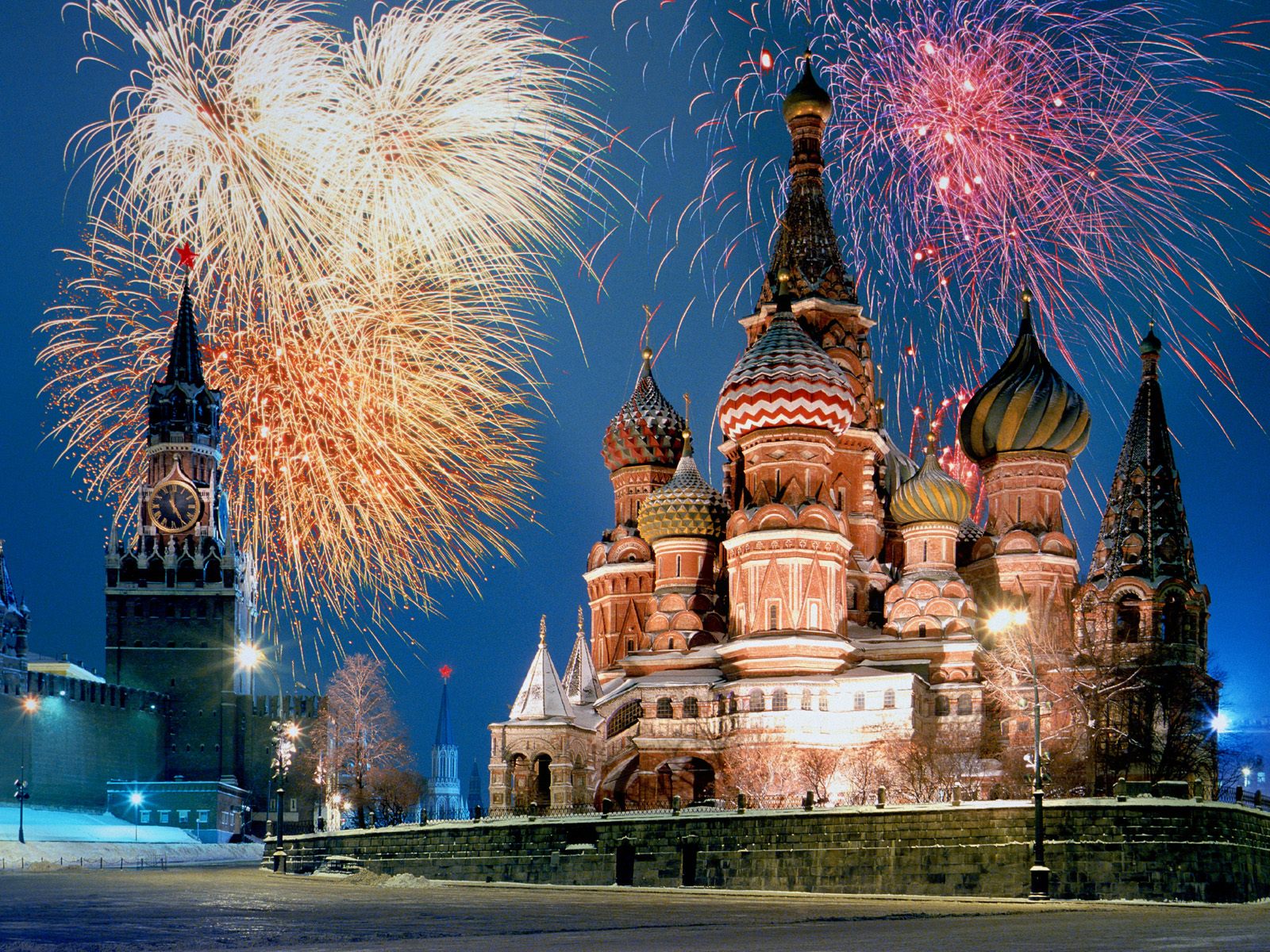 Тема: «Наша Москва»
Москва- столица Российской федерации. Крупнейший по численности населения город России и её субъект — 11 979 529 чел. Расположена на реке Москве в центре Восточно-европейской равнины, в междуречье Оки и Волги. Как субъект федерации, Москва граничит с Московской  и Калужской областями.

Москва — важный туристический центр России; Московский Кремль, Красная площадь, Новодевичий монастырь и Церковь Вознесения в Коломенском входят в список Всемирного наследия ЮНЕСКО. Она является также важнейшим транспортным узлом. Город обслуживают 5 аэропортов, 9 железнодорожных вокзалов, 3 речных порта (имеется речное сообщение с морями бассейнов Атлантического и Северного Ледовитого океанов). С 1935 года в Москве работает метрополитен.
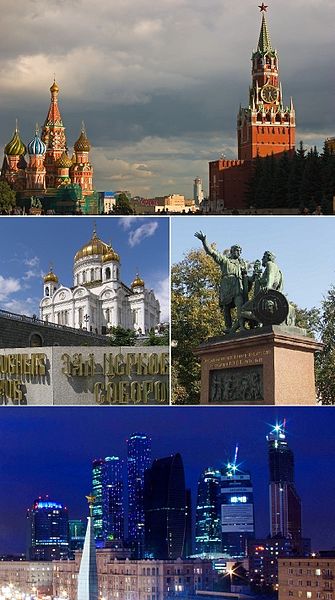 Коротко об Истории
Название города происходит от названия реки.  Исконным значением слова было «жидкий, топкий, сырой, слякотный».
 Возраст Москвы точно не известен. Самые древние археологические находки на территории Москвы относятся к каменному веку. Первым достоверным летописным упоминанием о Москве считается указание Ипатьевской летописи на субботу 4 апреля 1147 года, когда ростово-суздальский князь Юрий Долгорукий принимал в городке под названием Москов своих друзей и союзников во главе с новгород-северским князем Святославом Ольговичем. Тогда Москва была боярской усадьбой, конфискованной князем. По преданию изначально городок располагался на Красном холме (другое название — Швивая горка), в районе поздней Гончарной слободы (совр. Гончарная улица).
В 1918 году Москва стала столицей РСФСР, в 1922 году — СССР. В городе началось быстрое развитие транспортной инфраструктуры. Так, в 1924 году в Москве открылось автобусное движение, в 1933 году был запущен первый троллейбусный маршрут, а в 1935 году для пассажиров открылась первая линия метрополитена.
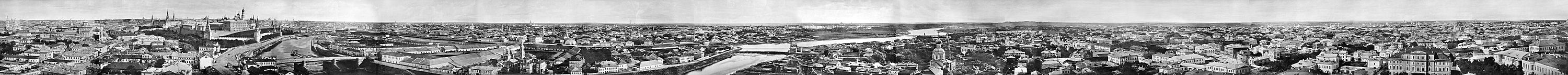 Москва в наше время

Связь Москвы и России неразрывна. Все, что выпало на долю России, в полной мере испытала и ее столица. 12 июня в Москве был провозглашен государственный суверенитет Российской Федерации, и с декабря 1991 г. Москва стала столицей России.
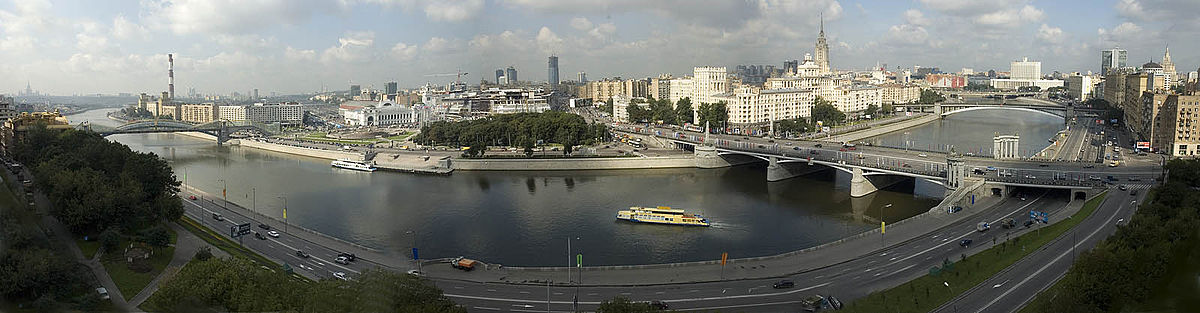 Сегодня Москва - динамично развивающийся мегаполис, многие улицы и проспекты трудно узнать коренному москвичу, так сильно они преобразились. Похорошела Красная площадь, возродилась Манежная площадь, где создан подземный торгово-рекреационный центр, поражает своим размахом мемориальный комплекс на Поклонной горе, вознеслись над Москвой золотые купола Храма Христа Спасителя. Все это яркие свидетельства возрождения исторического облика столицы России. Ведь именно в ней сконцентрировались не только наши национальные, но и общечеловеческие святыни.Каждый памятник Москвы - это одна из страниц истории России. И грядущим поколениям важно не допустить больше попыток никакого правительства переписать или перечеркнуть историю, и разрушать с этой целью памятники старины, каменную летопись России.
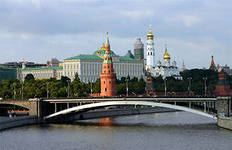 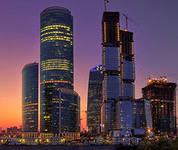 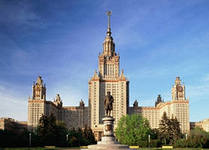